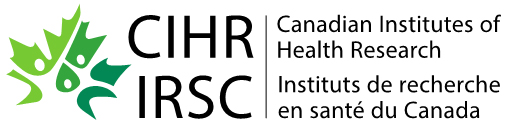 Introduction to
 HDRN Canada
Data for Impact Series: Accessing and Sharing Data
12 March 2024
[Speaker Notes: Use this as a stand alone deck when introducing HDRN Canada to a new audience or incorporate some or all of the slides into your own presentation.]